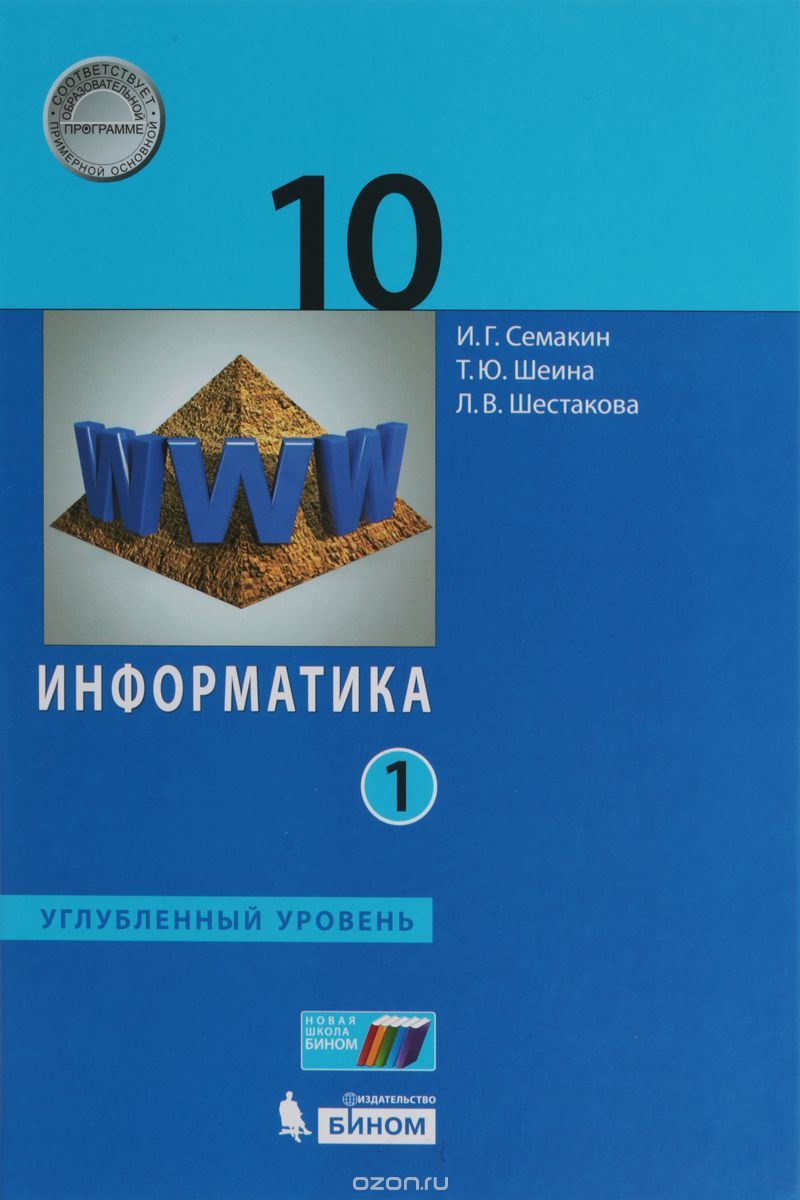 Базовые понятия ООП
Методы программирования
Информатика
11 класс
Углубленный уровень
Объектно-ориентированное программирование
парадигма разработки программного обеспечения, согласно которой приложения состоят из объектов.
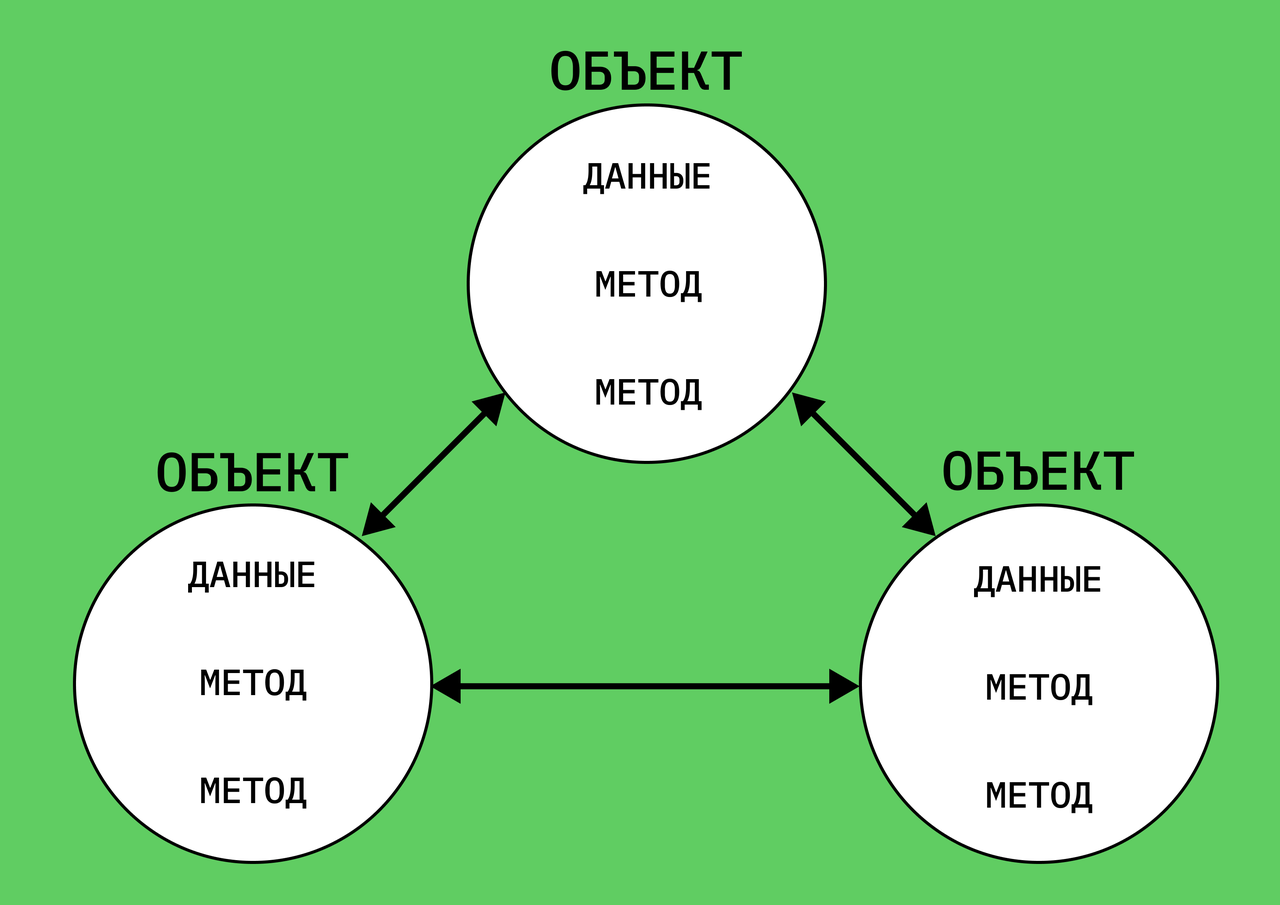 Базовые понятия
Класс — шаблон, с помощью которого удобно описывать однотипные объекты. В классе содержатся свойства, правила создания и поведение объекта.
Объект — экземпляр, созданный на основе шаблона.
Атрибут — поле, хранящее значение. Содержит свойства объекта.
Метод — функция, связанная с классом. Описывает поведение или действия объекта.
Базовые понятия
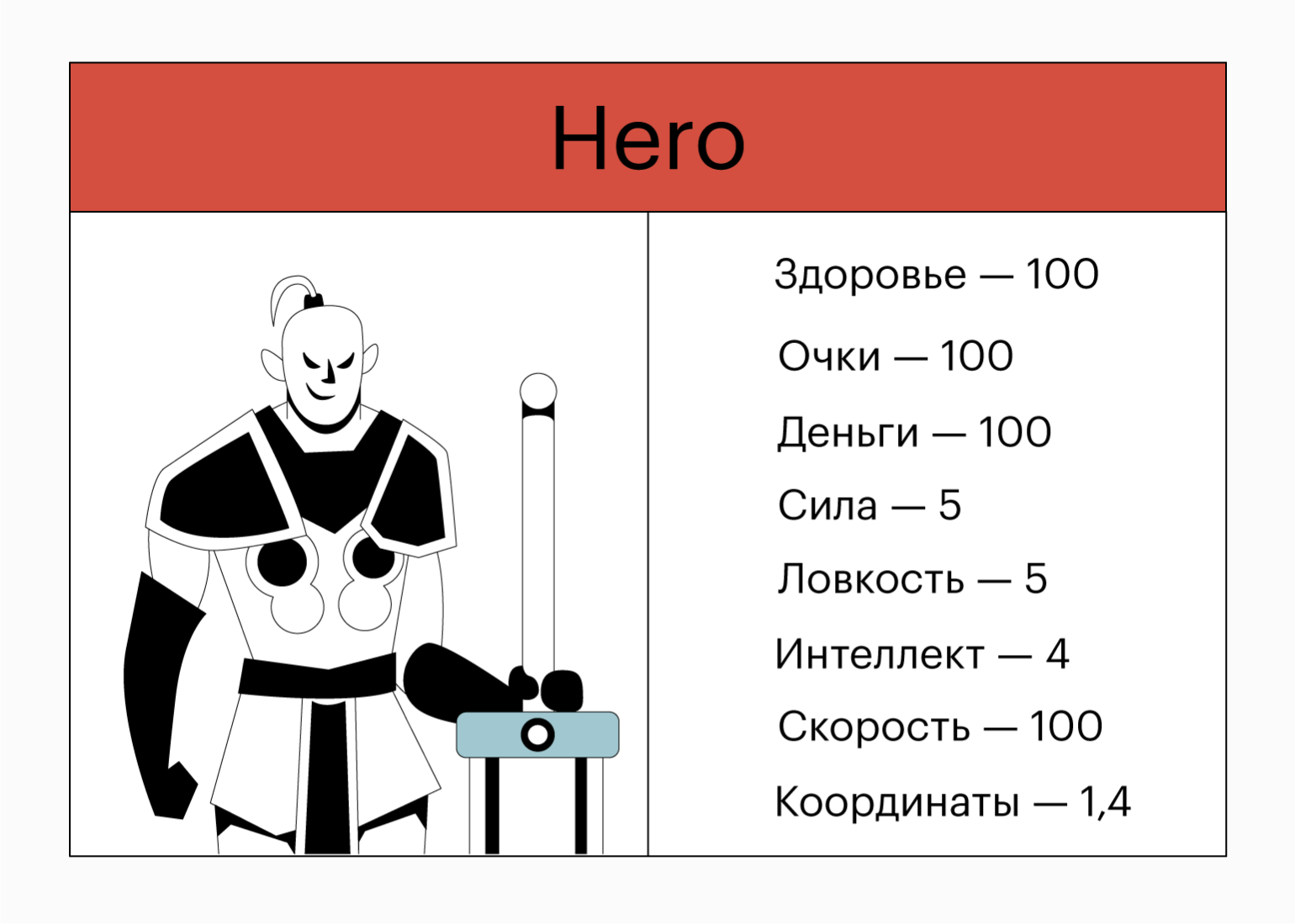 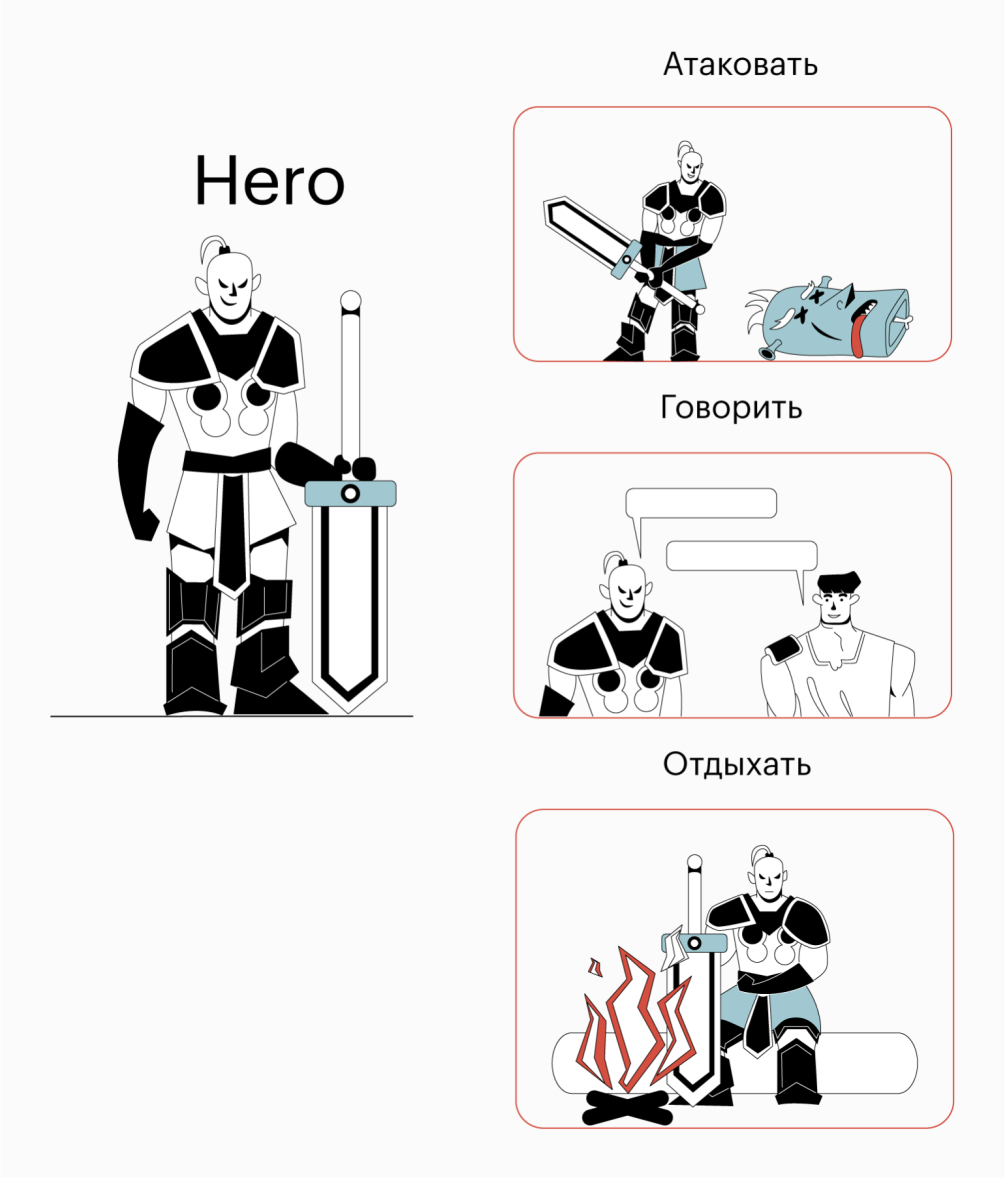 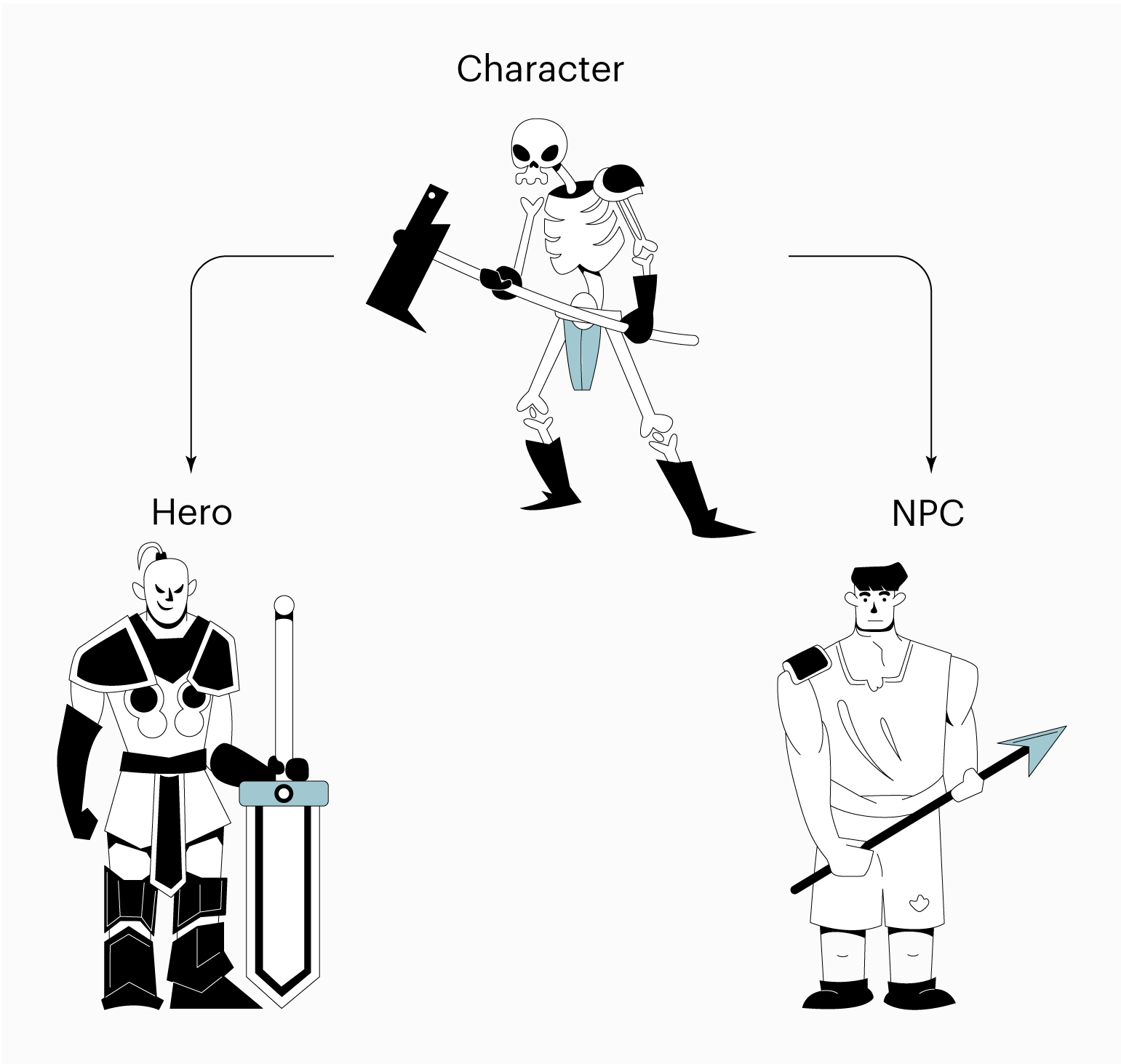 [Speaker Notes: Пример класса, объектов, атрибутов, методов]
Объектно-ориентированное программирование
Создание класса
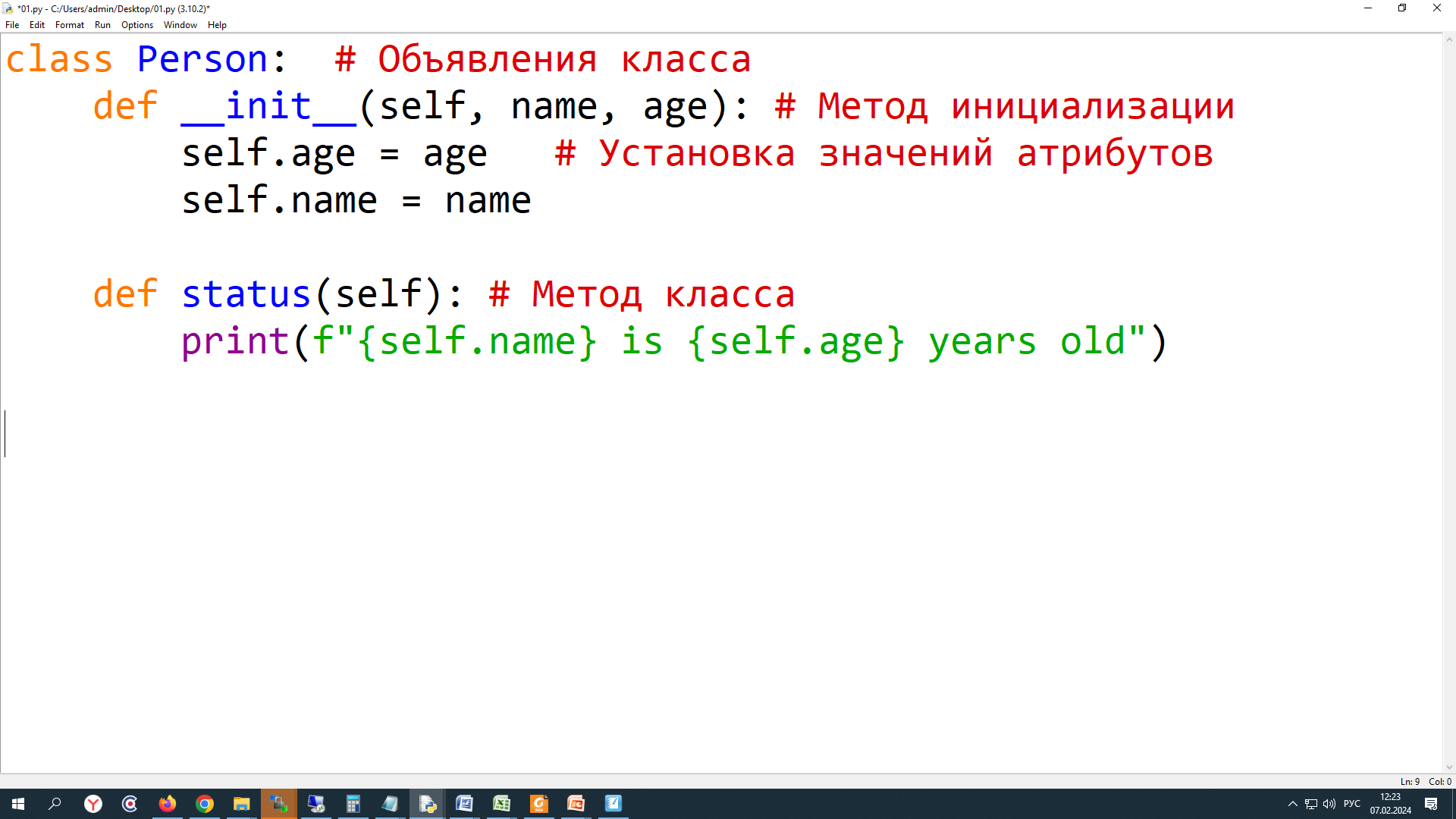 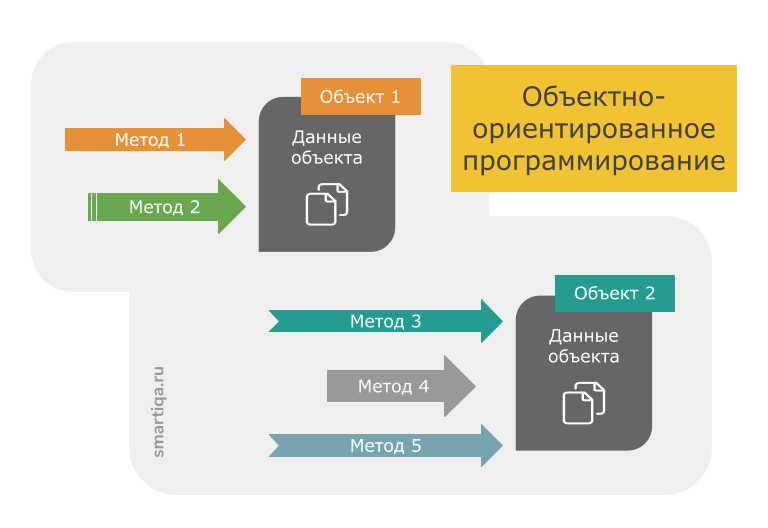 [Speaker Notes: Создать класс, объект, работа с атрибутами и методами.]
Первый базовый принцип ООПИнкапсуляция
размещение в одном компоненте данных и методов, которые с ними работают.
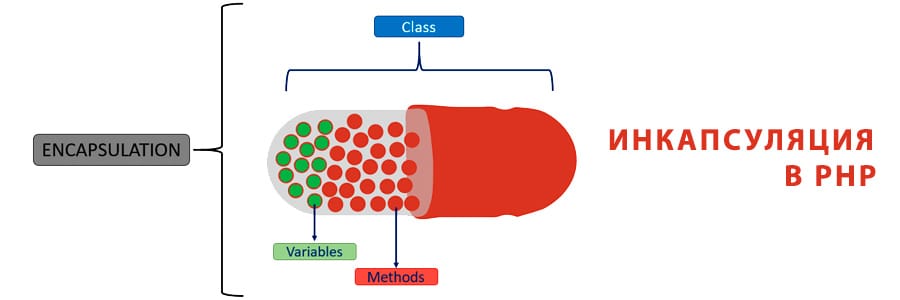 Инкапсуляция исключает возможность изменения значений полей другими способами, кроме методов данного класса.
[Speaker Notes: https://habr.com/ru/articles/444338/]
Инкапсуляция
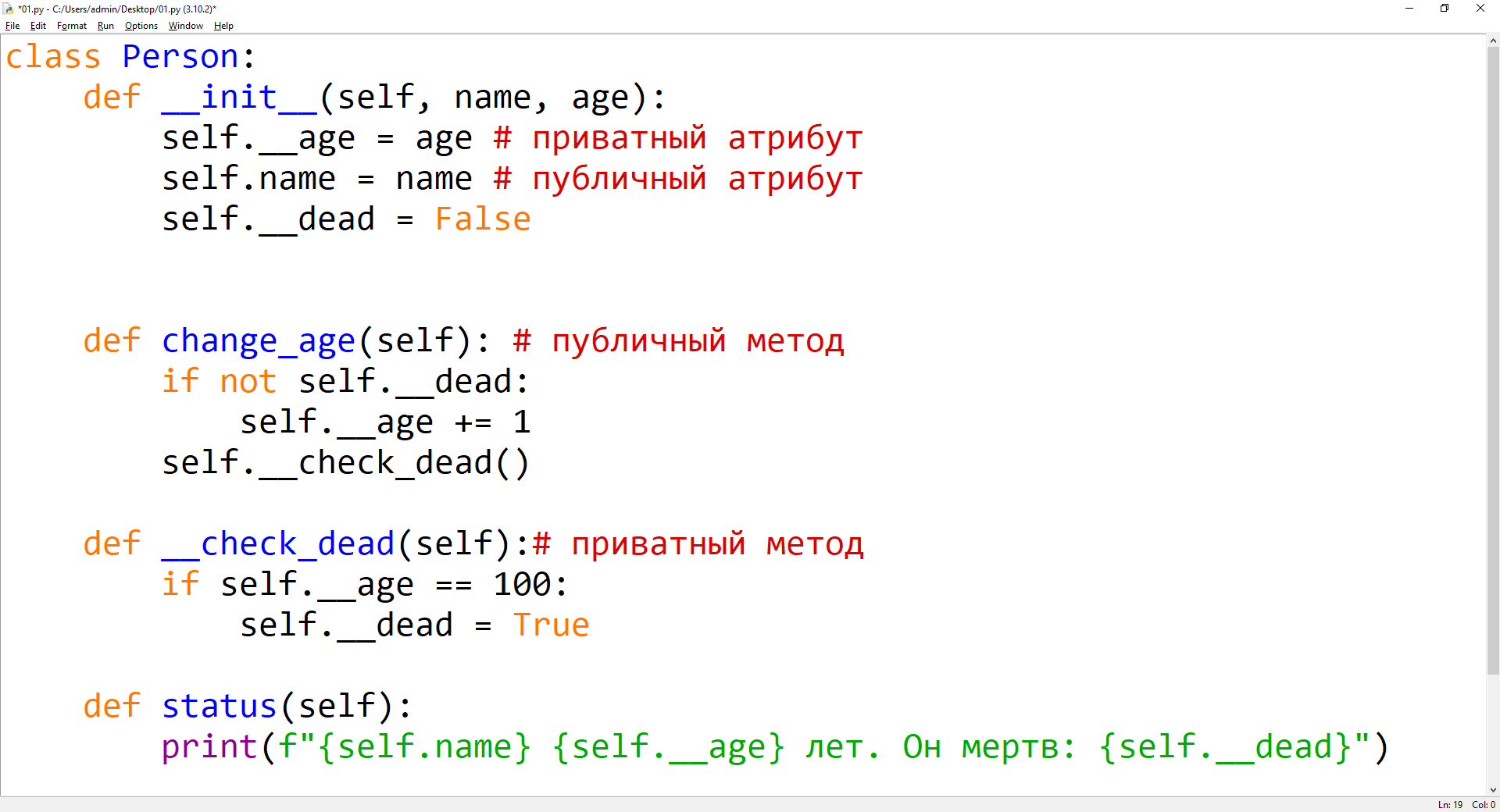 [Speaker Notes: https://habr.com/ru/articles/444338/]
Второй базовый принцип ООПНаследование
класс-потомок получает от своего родительского класса все поля и методы.
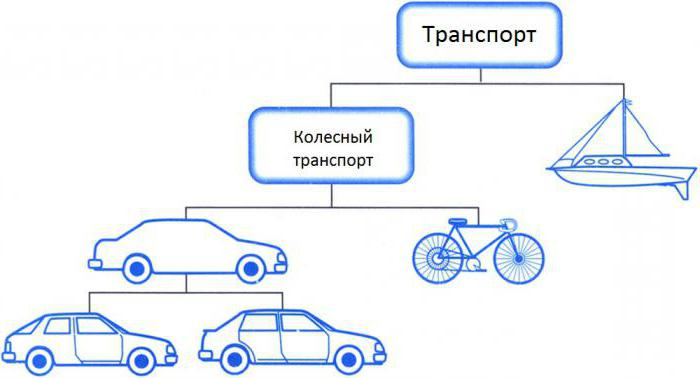 Второй базовый принцип ООПНаследование
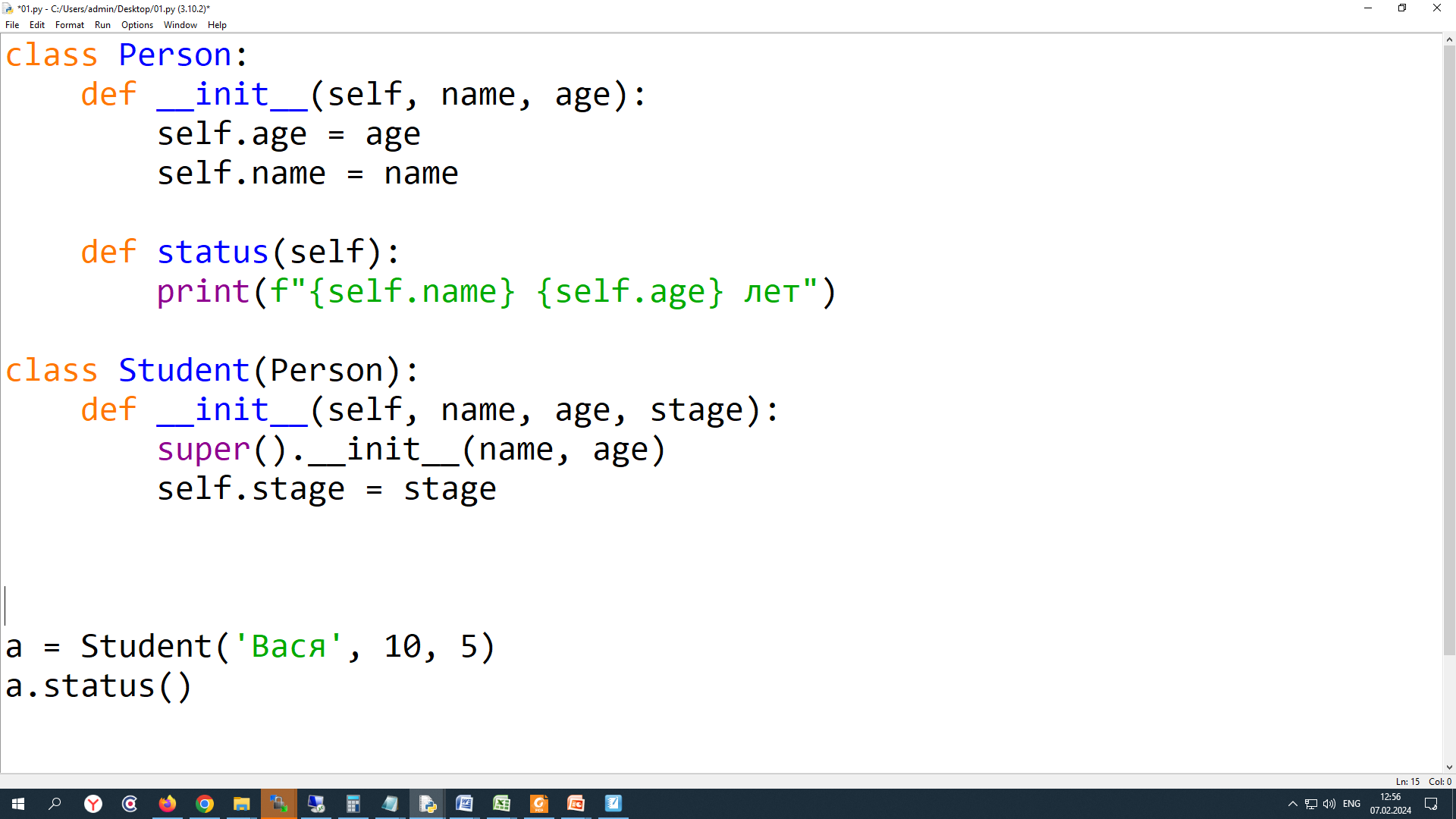 Третий базовый принцип ООПполиморфизм
свойство классов, связанных наследованием, иметь различную реализацию входящих в них методов.
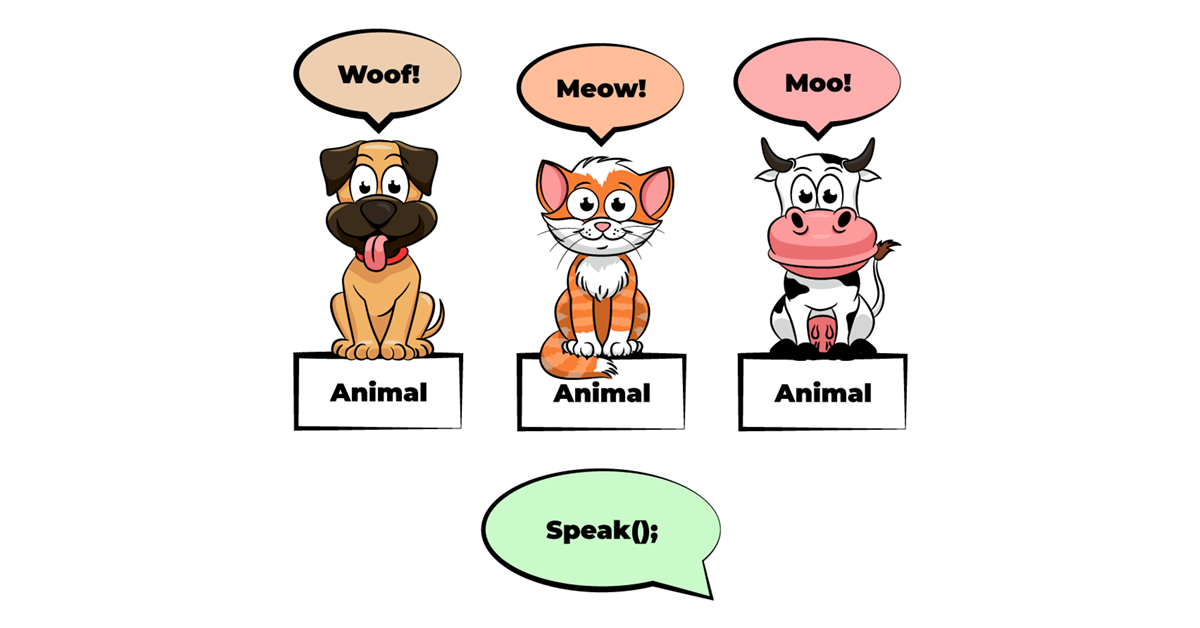 полиморфизм
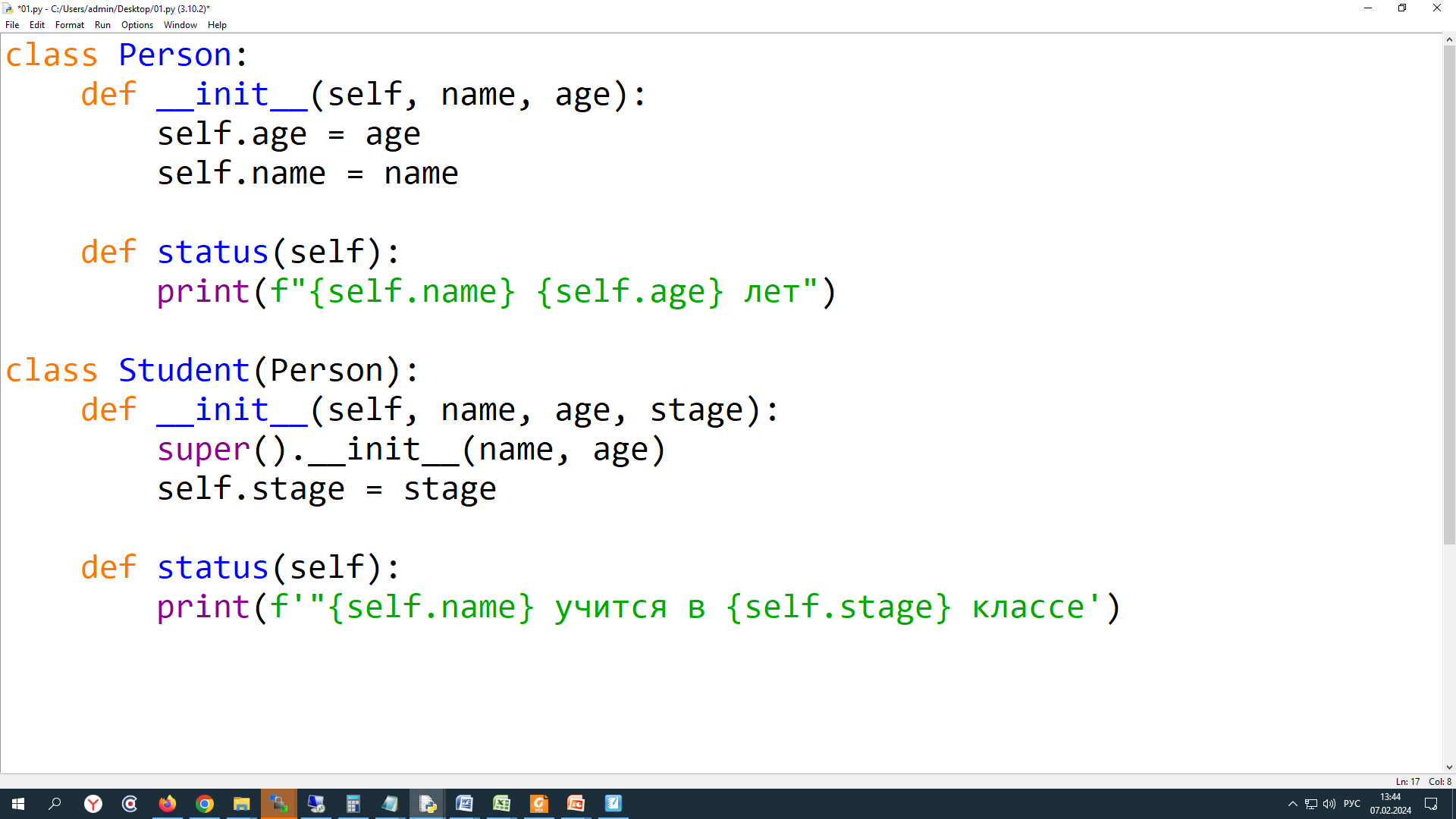